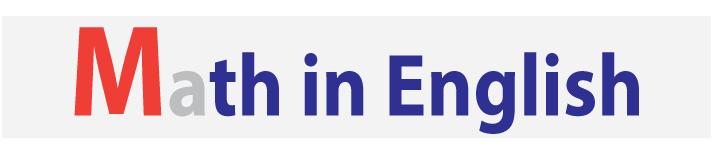 IQ puzzles and brain teasers
Level 2B
IQ Puzzle 1
Level 2B
Which option is correct?
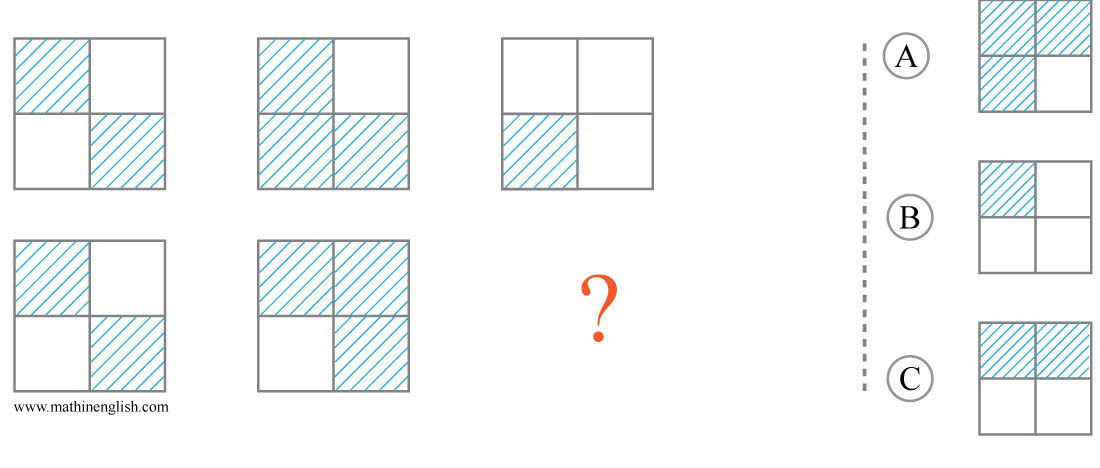 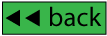 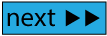 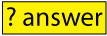 IQ Puzzle 2
Level 2B
Which number is missing?
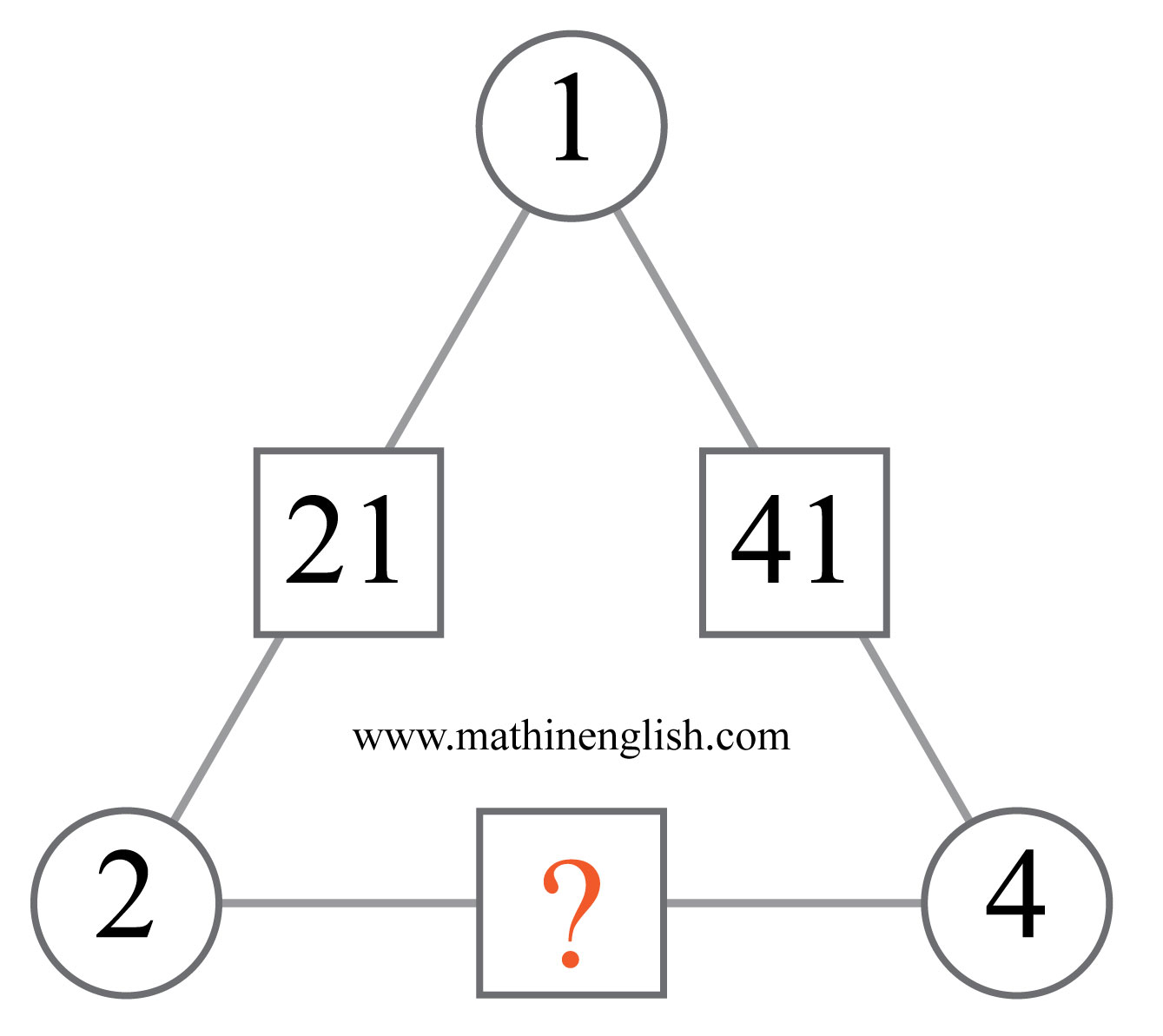 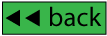 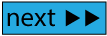 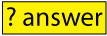 IQ Puzzle 3
Level 2B
What is the missing number?
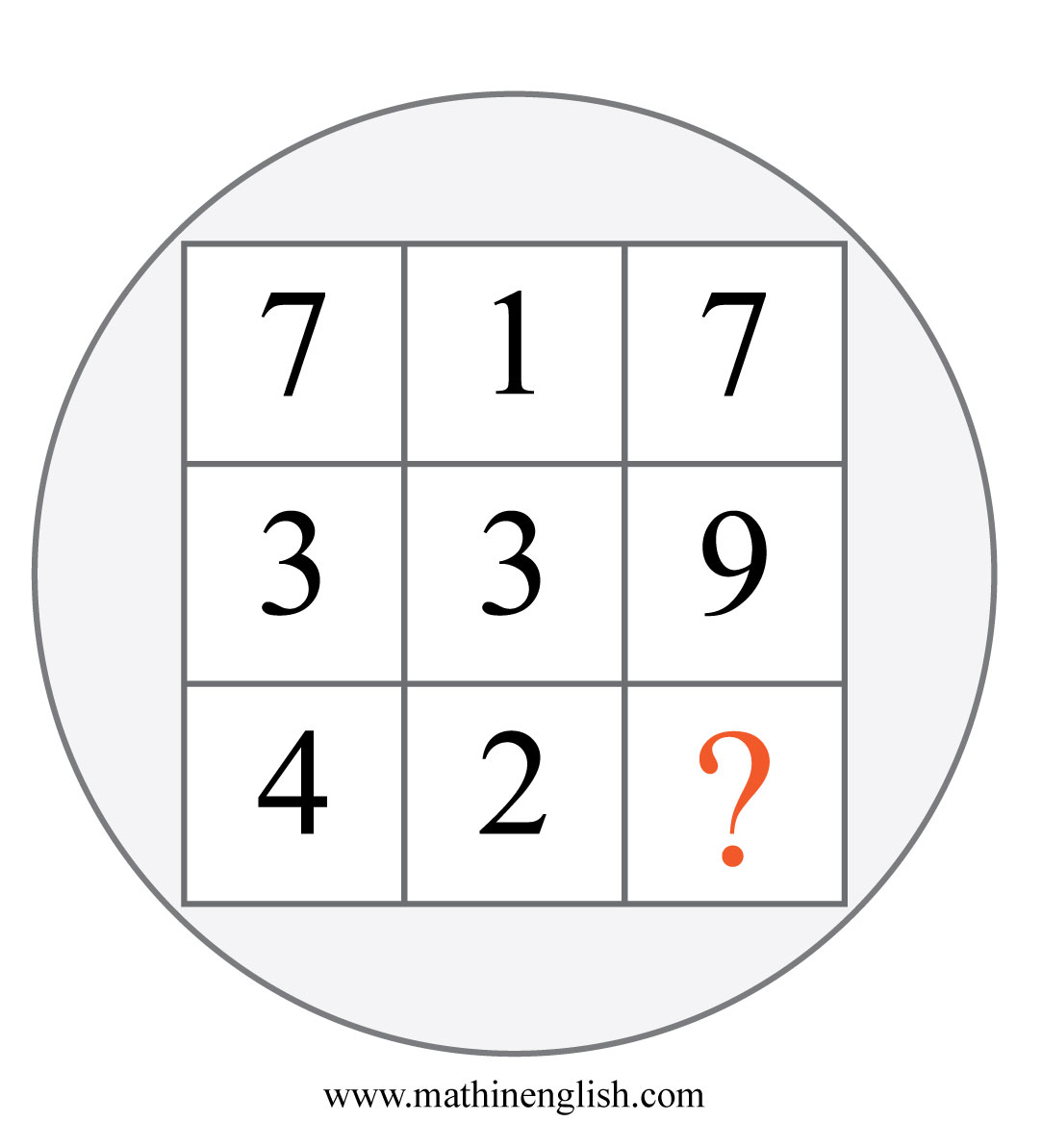 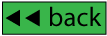 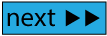 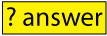 IQ Puzzle 4
Level 2B
What number is needed here?
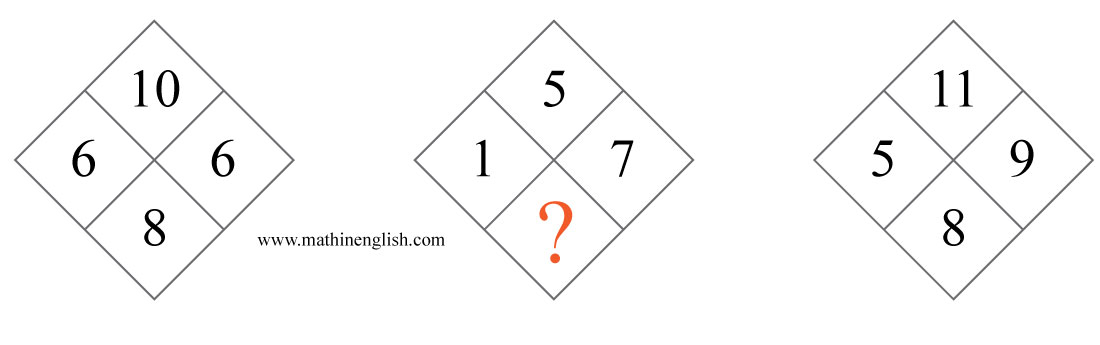 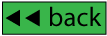 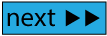 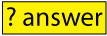 IQ Puzzle 5
Level 2B
Which number is needed?
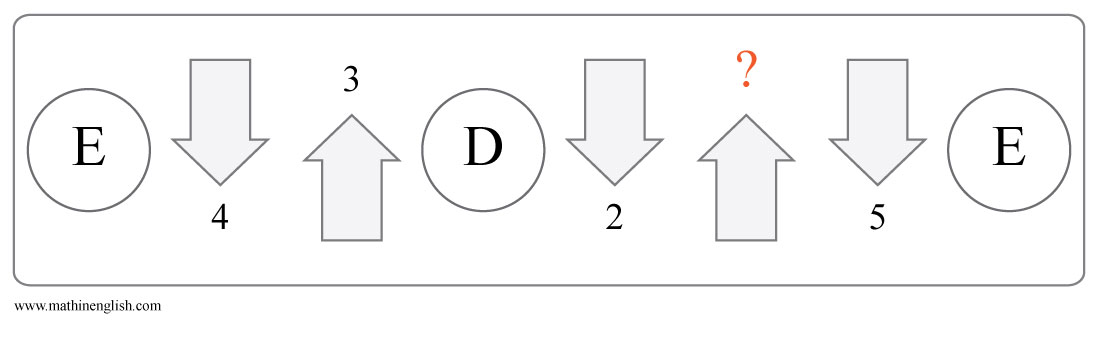 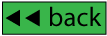 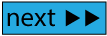 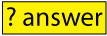 IQ Puzzle 6
Level 2B
Which number is missing?
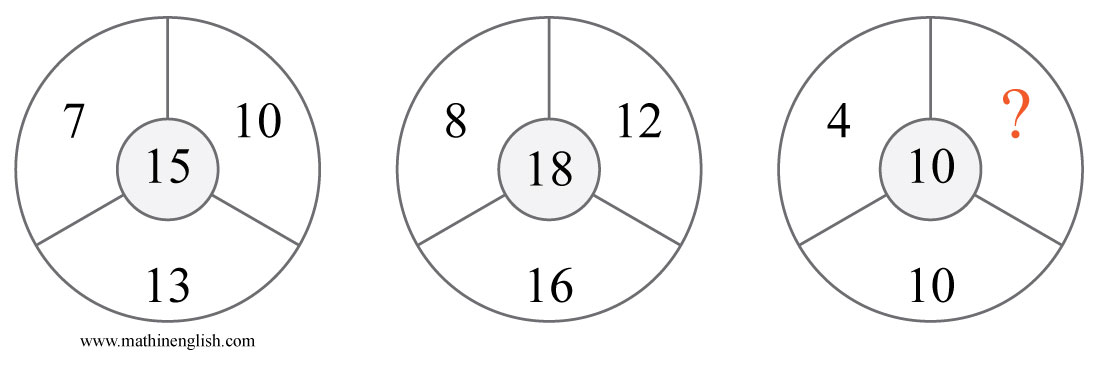 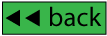 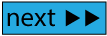 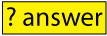 IQ Puzzle 7
Level 2B
Which number is missing?
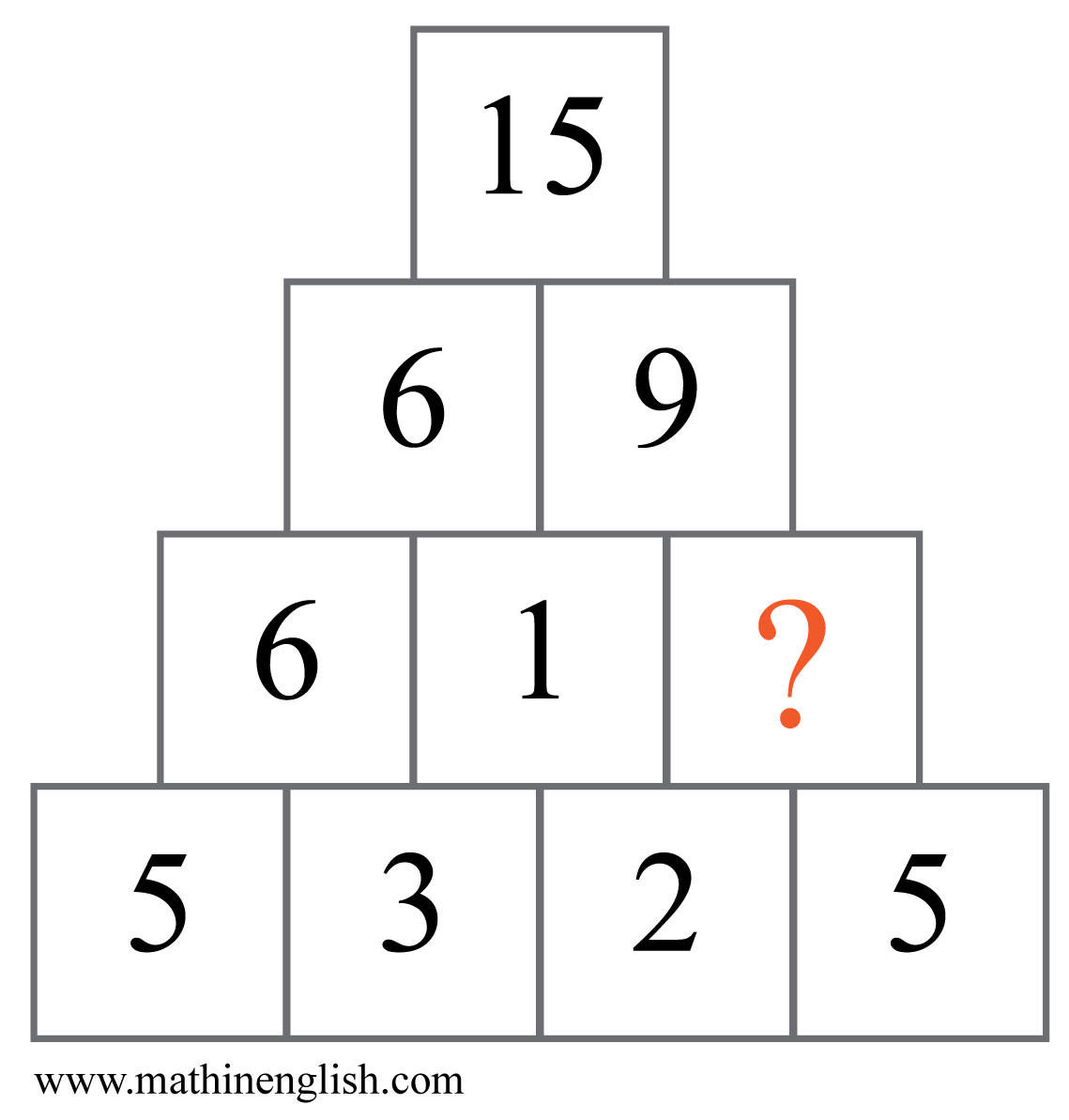 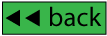 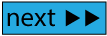 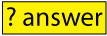 IQ Puzzle 8
Level 2B
Which letter completes the pattern?
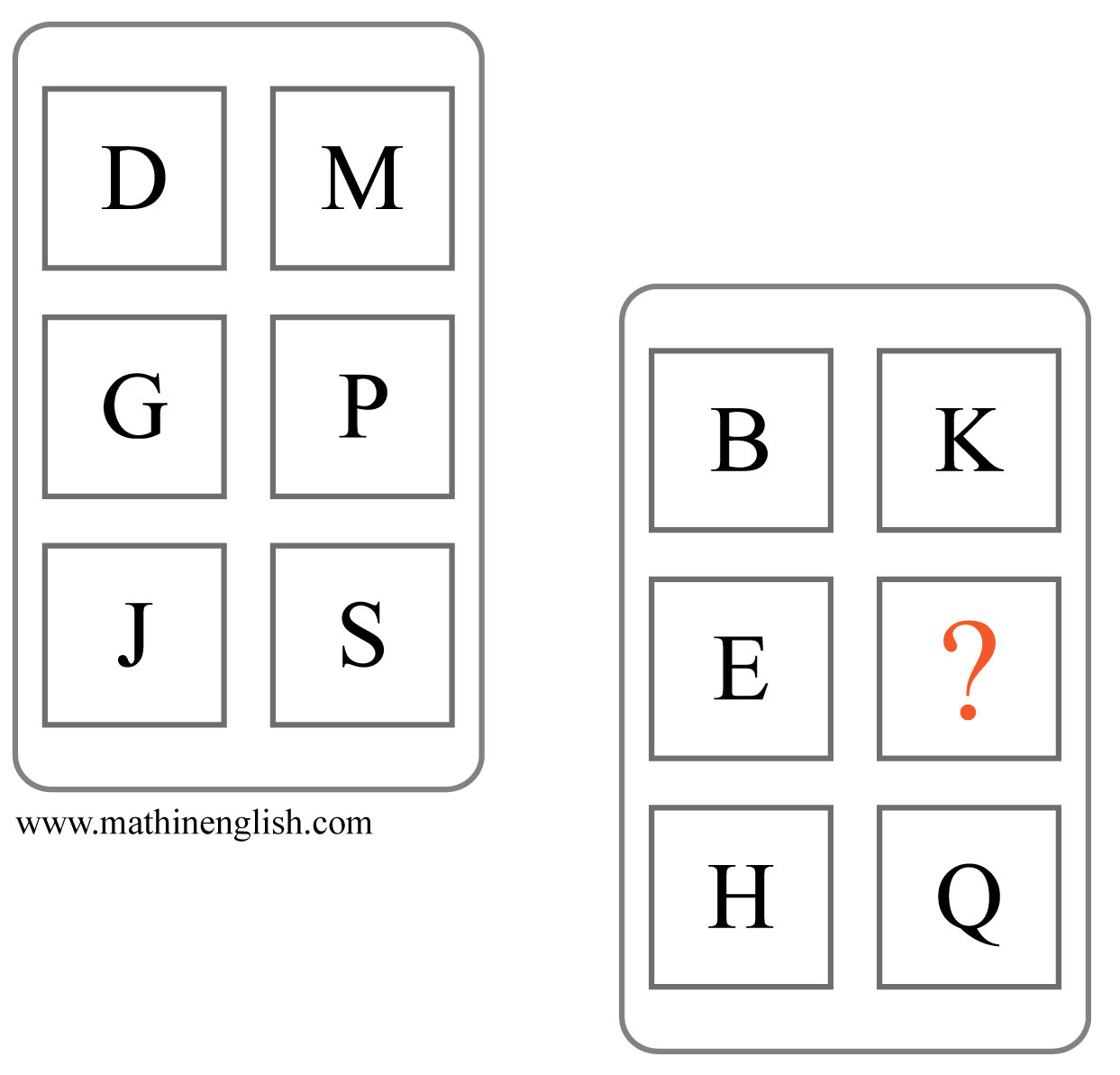 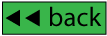 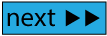 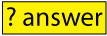 IQ Puzzle 9
Level 2B
Which option is correct?
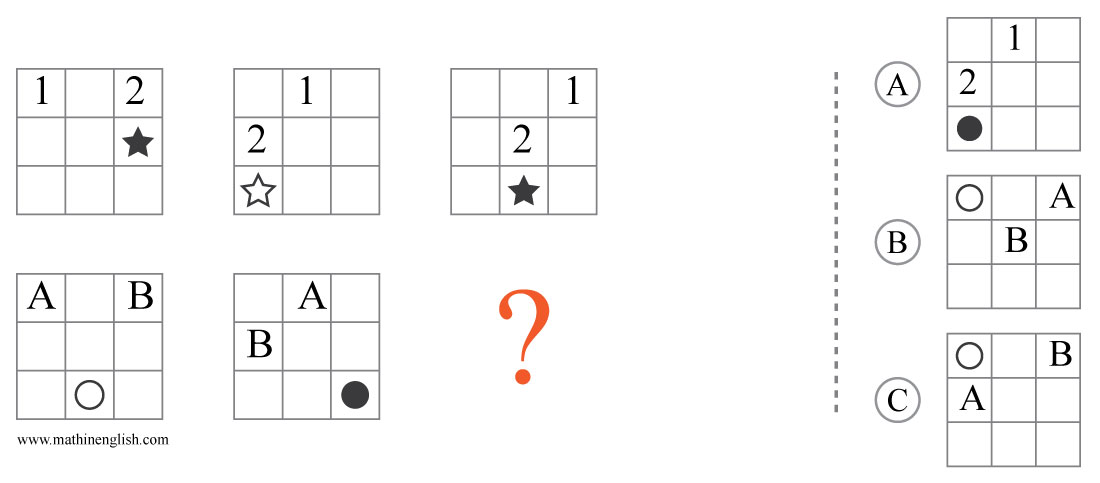 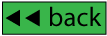 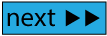 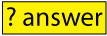 IQ Puzzle 10
Level 2B
Which number is missing?
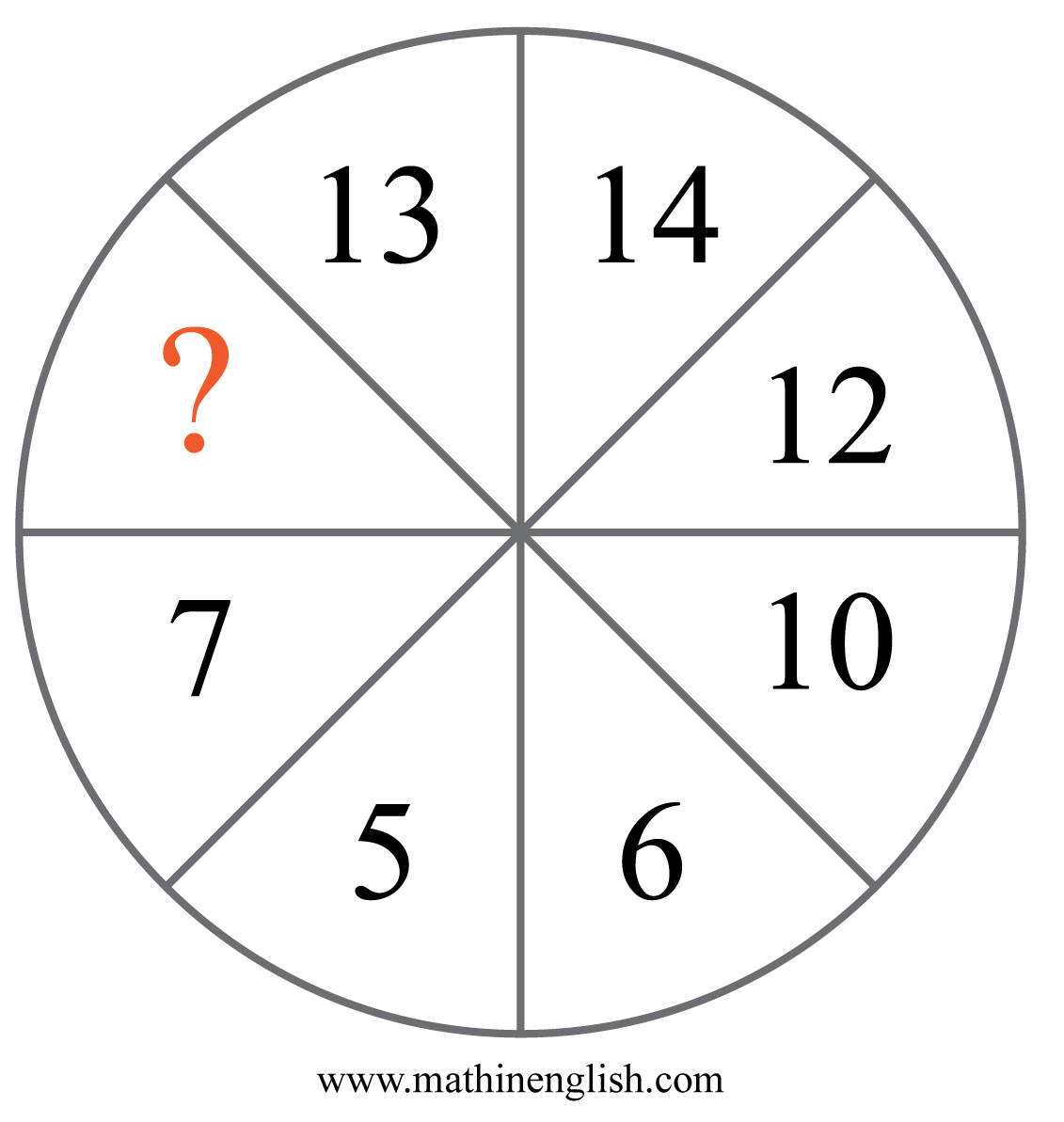 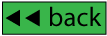 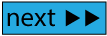 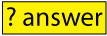 IQ Puzzle 11
Level 2B
Which number is missing?
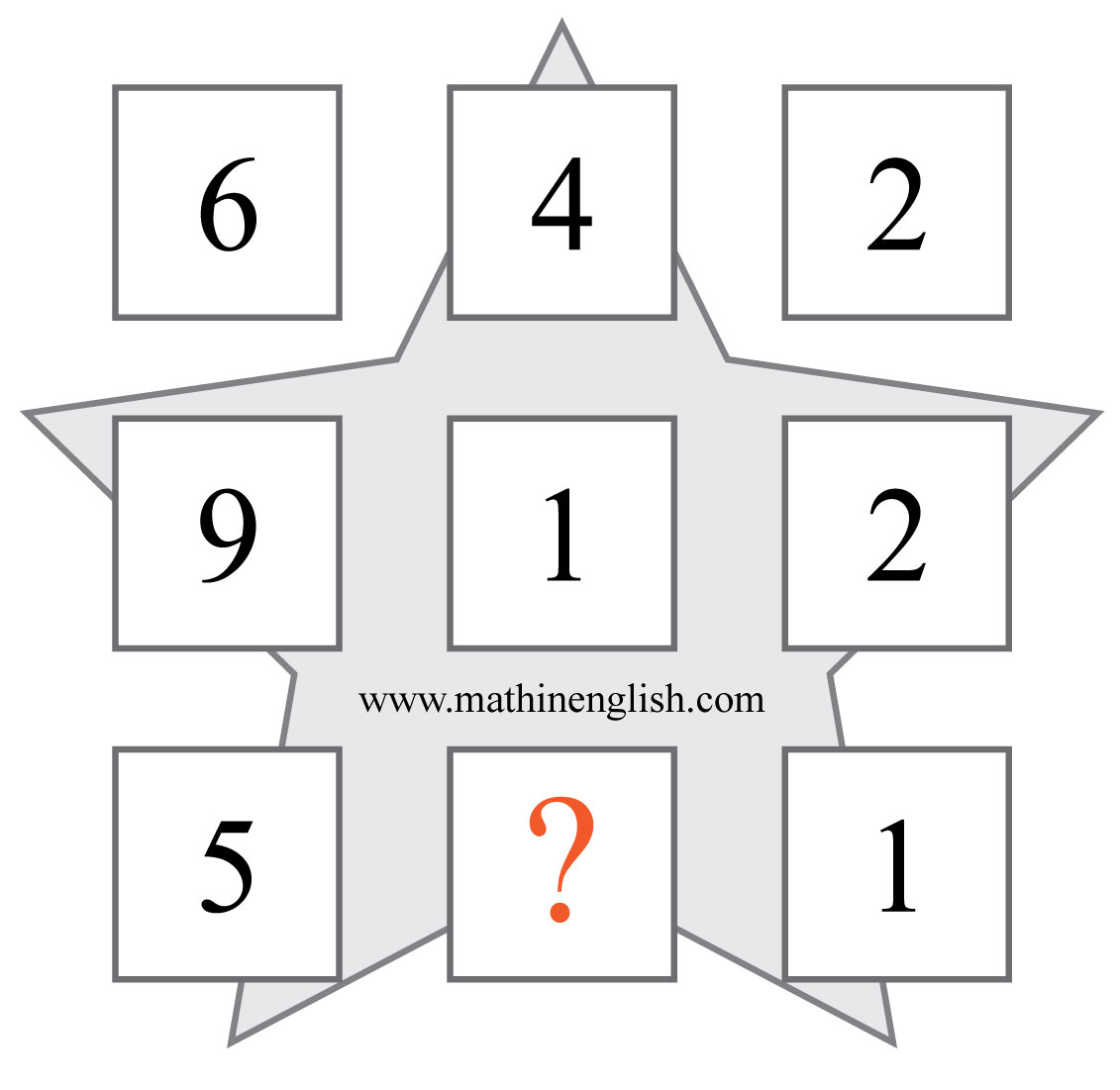 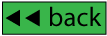 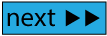 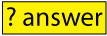 IQ Puzzle 12
Level 2B
Which letter is missing?
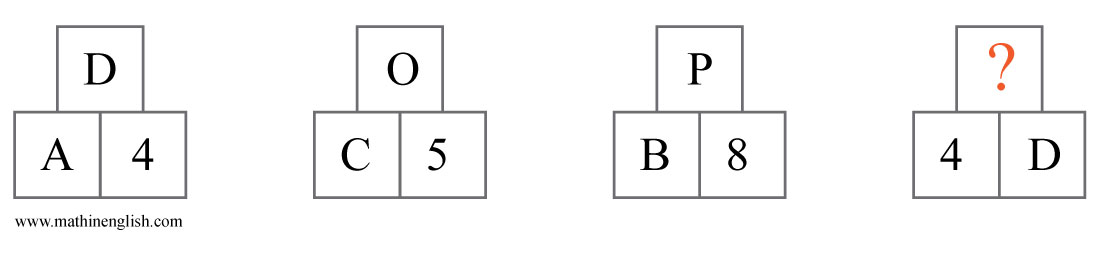 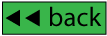 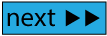 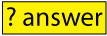 IQ Puzzle 13
Level 2B
Which option is correct?
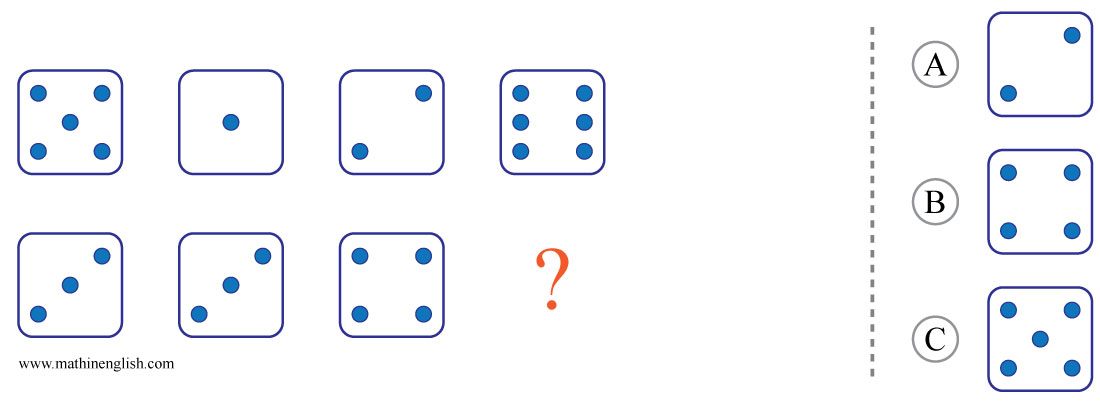 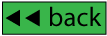 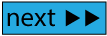 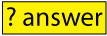 IQ Puzzle 14
Level 2B
What is the odd number out?
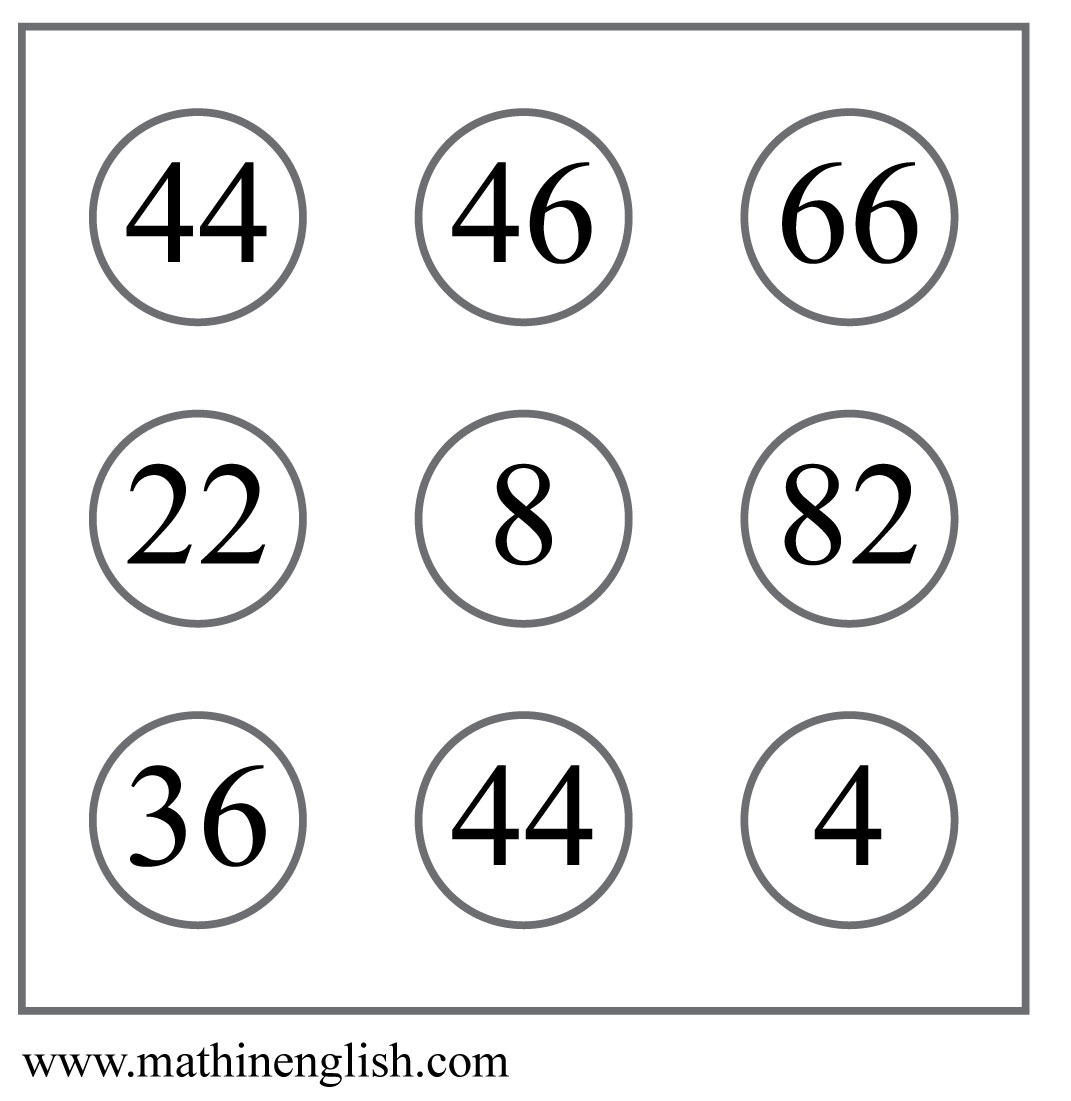 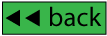 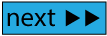 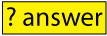 IQ Puzzle 15
Level 2B
Which number is missing?
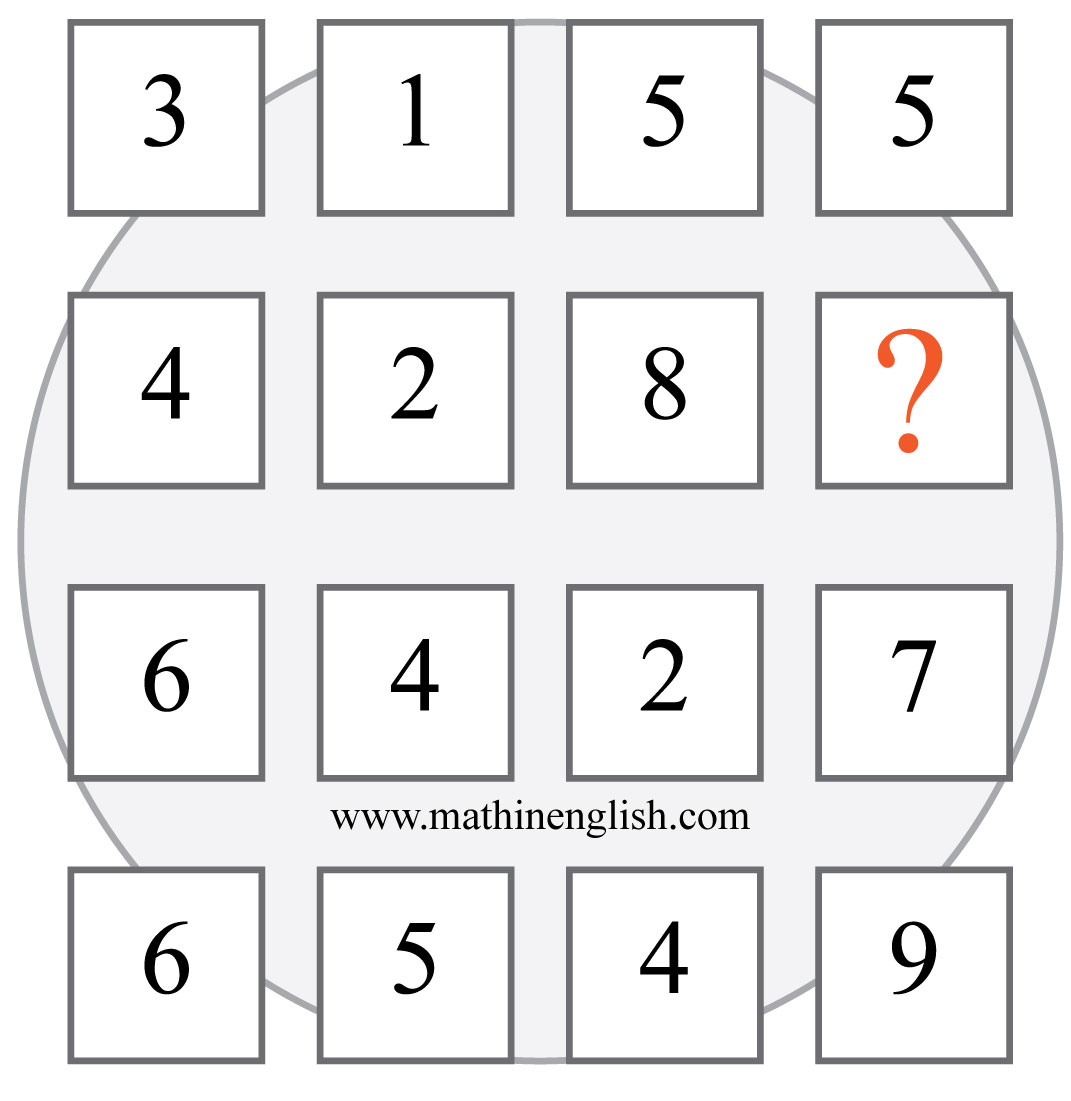 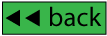 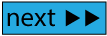 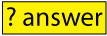 IQ Puzzle 16
Level 2B
Which letter is missing?
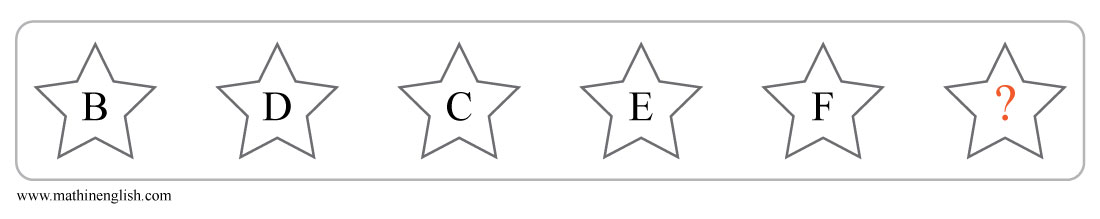 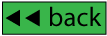 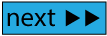 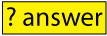 IQ Puzzle 17
Level 2B
Which option is correct?
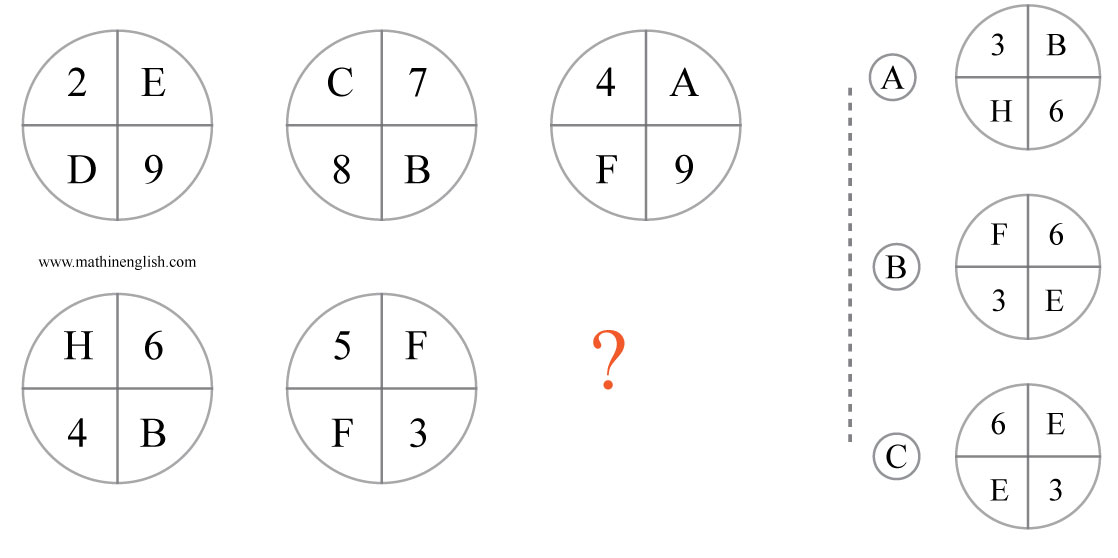 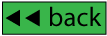 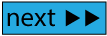 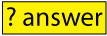 IQ Puzzle 18
Level 2B
Which number is missing?
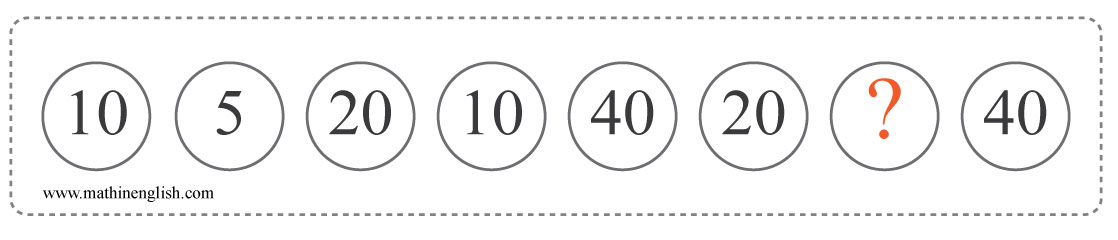 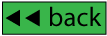 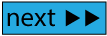 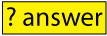 IQ Puzzle 19
Level 2B
Which number is missing?
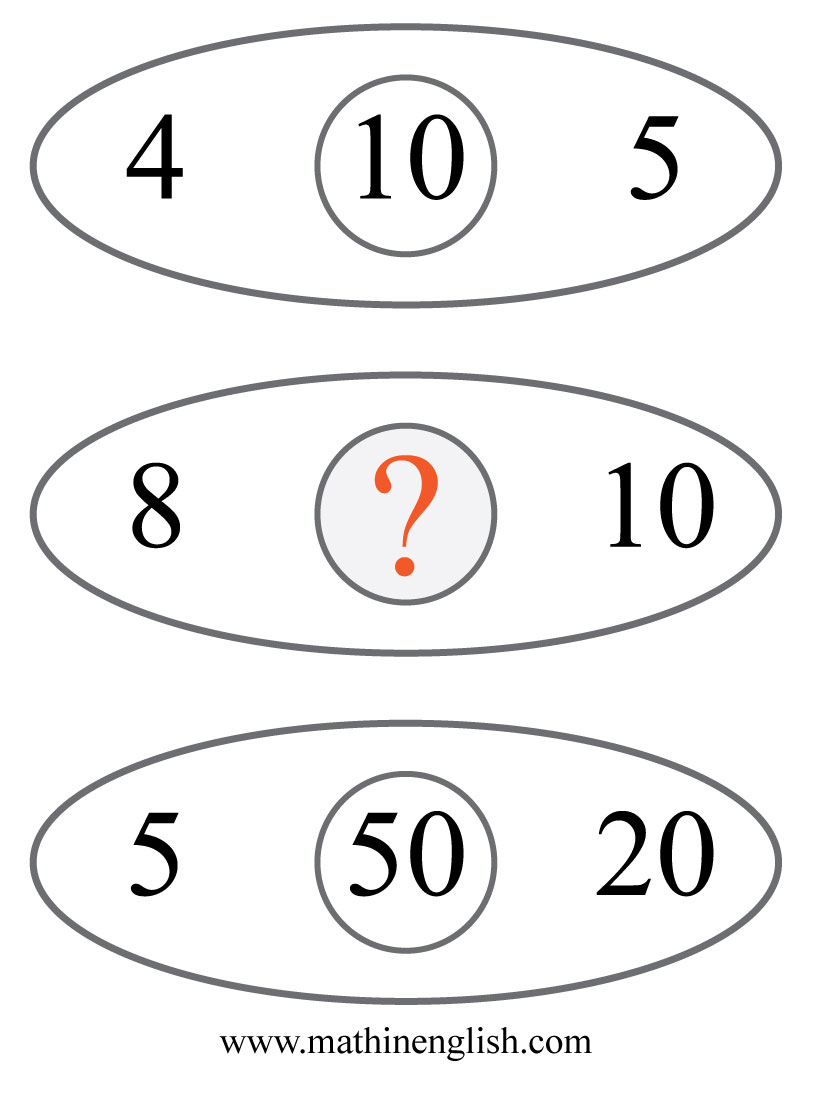 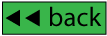 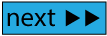 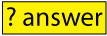 IQ Puzzle 20
Level 2B
Which number is missing?
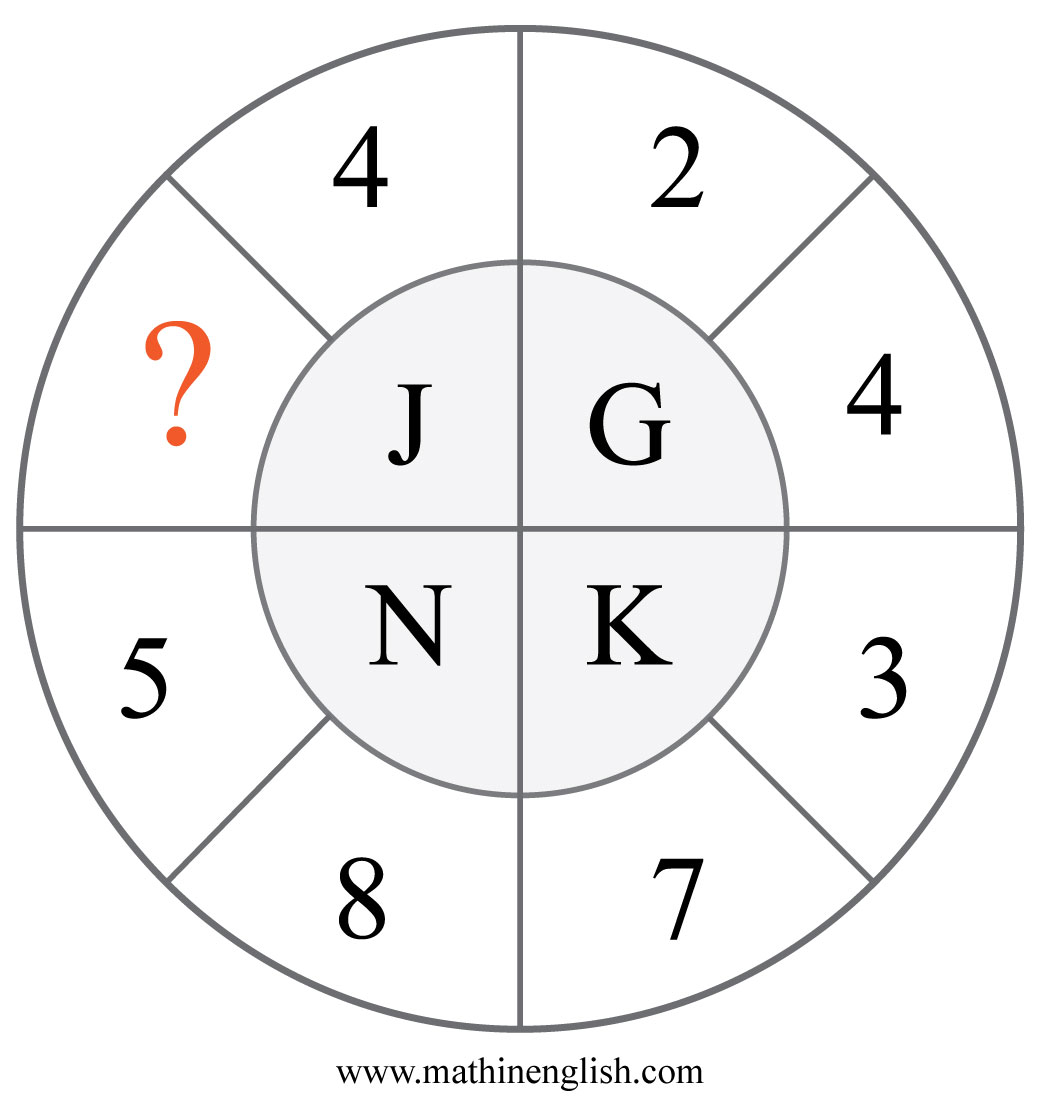 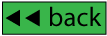 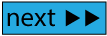 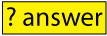 Answers to puzzles 1 to 4
puzzle 1 :    C       
The sum of the shaded parts of the 1st and 3rd square form the 
middle square .
puzzle 2 :    42      
The biggest number the 2 connecting digits can form is 42.
puzzle 3 :    8       
4 times 2 equals 8.
puzzle 4 :    2      
Divide the lower 3 cells in each diamond by 2 to get the top cell.
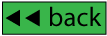 Level 2B
Copyright: www.mathinenglish.com
Answers to puzzles 5 to 8
puzzle 5 :    8       
8 is needed to make the equation correct.
puzzle 6 :    6       
The center number is the sum of the 3 numbers divided by 2.
puzzle 7 :    8       
Each row in the pyramid add up to 15.
puzzle 8 :    N
Each column follows a +3 letter value pattern.
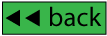 Level 2B
Copyright: www.mathinenglish.com
Answers to puzzles 9 to 12
puzzle   9 :     B      
The symbols move 1 place each next square and the shapes change 
from shaded to non shaded.
puzzle 10 :     9
All opposite pairs add up to 19.
puzzle 11 :     6      
Each row adds up to 12.
puzzle 12 :     P
D times 4 makes 16, or P.
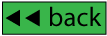 Level 2B
Copyright: www.mathinenglish.com
Answers to puzzles 13 to 16
puzzle 13 :    B
The difference between the dice in the top row  and those in the
bottom row is 2.
puzzle 14 :    36       
36 is the only number with an odd digit in it.
puzzle 15 :    7       
In each row the left and right number multiply to the 2 in the
middle.
puzzle 16 :    H       
The sequence follows a +2 and minus 1 letter value pattern.
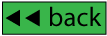 Level 2B
Copyright: www.mathinenglish.com
Answers to puzzles 17 to 20
puzzle 17 :   B 
The numbers and letters in each circle add up to 20.
puzzle 18 :   80
The sequence follows a divide by 2, times 4 pattern.
puzzle 19 :    40
In each row multiply the number on the left with the one on the
right and then divide by 2.
puzzle 20 :    5      
Add the 2 numbers in each part and add 1 to the sum to get the 
letter value.
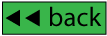 Level 2B
Copyright: www.mathinenglish.com